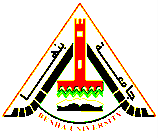 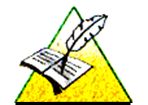 قسم اللغة الفرنسيةالفرقة الاوليمادة: النحو التطبيقي2 استاذ المادة: أ.د.م/ سحر درويشالمحاضرة الخامسة
Pronoms relatifs simples : qui , que, où, dont(voir l’explication dans le livre)
Exemples :
  Il va à Paris où il rencontrera un gentil membre d'anglais facile.
  Nous avons salué le voisin dont la voiture est rouge.
Bridget n'oubliera jamais ces années où elle étudiait à Paris.
  Je revois les monts dont tu m'as parlé
Exercice :
Complétons ces phrases par qui, que, qu', où, dont:
1-Voici le village …… tu m'as si bien décrit. 
  2-Ils iront ……. Tu voudras.
 3-Il a choisi le gâteau ….. a le plus de de crème au chocolat.
4-L'homme …… tu nous as fait le portrait vient juste de passer.
5-Il nous donne ce ….. nous avions besoin
Pronoms relatifs composés
Exemple :
L'arbre est haut. Nous jouons sous l'arbre.
L'arbre sous lequel nous jouons est haut.
Exercice :
1) Les parents avec …….. l'institutrice parle sont ceux de Marie.
(Laquelle –lequel-lesquels-quel)
2) L'employé ……. Je me suis adresse m'a très bien renseigne.
(auxquels-auquel-duquel-pourquel)
3) La grand-mère auprès de …… je me sentais bien me lisait de longues histoires.
(laquelle-parquel-pourquelle-contrequelle)
4) Le champ à cote …… il est passe est cultive de blé.
(duquel-surquel-pourquel-laquelle)
5) La leçon a ….. vous avez assiste est importante.
(lequel-lesquelles-pourquelle-laquelle)